www.zeitfuerdeutsch.com
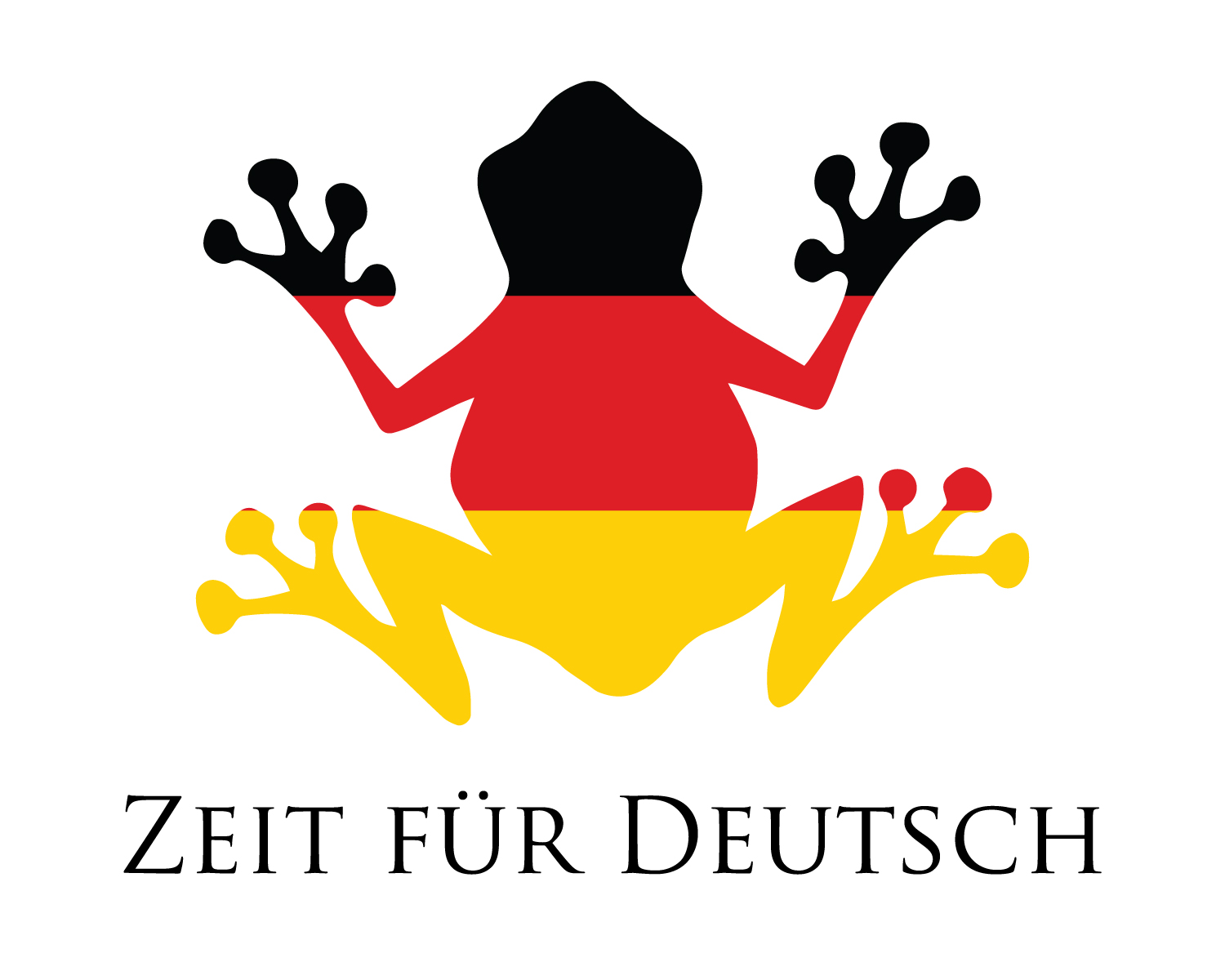 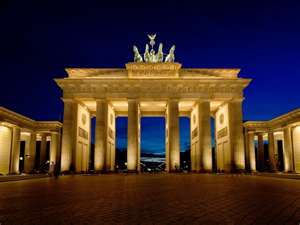 Parts of the Body
LO: Name the parts of the body in German
SC
 
I can play das Kartenspiel and give ‘Lob’ to support my partner
I can listen to a word and point to the correct part of the body
I can play ‘Simon says’ in German 
I can sing ‘Heads shoulders, knees and toes’ in German
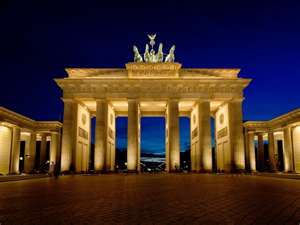 The Flashcard Game
Yes, correct
No, incorrect
Good
Super
Excellent
Fantastic
Brilliant
Wonderful
Great
Ja, Richtig
Nein, Falsch
Gut
Super
Ausgezeichnet
Fantastisch
Brilliant
Wunderbar
Großartig
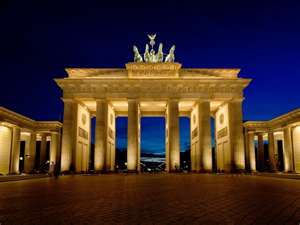 What is that? 

That is ...
Was ist das?

Das ist ...
der Kopf
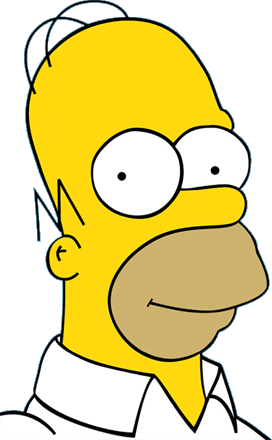 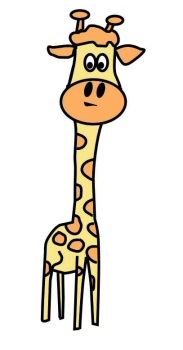 der Hals
die Schulter
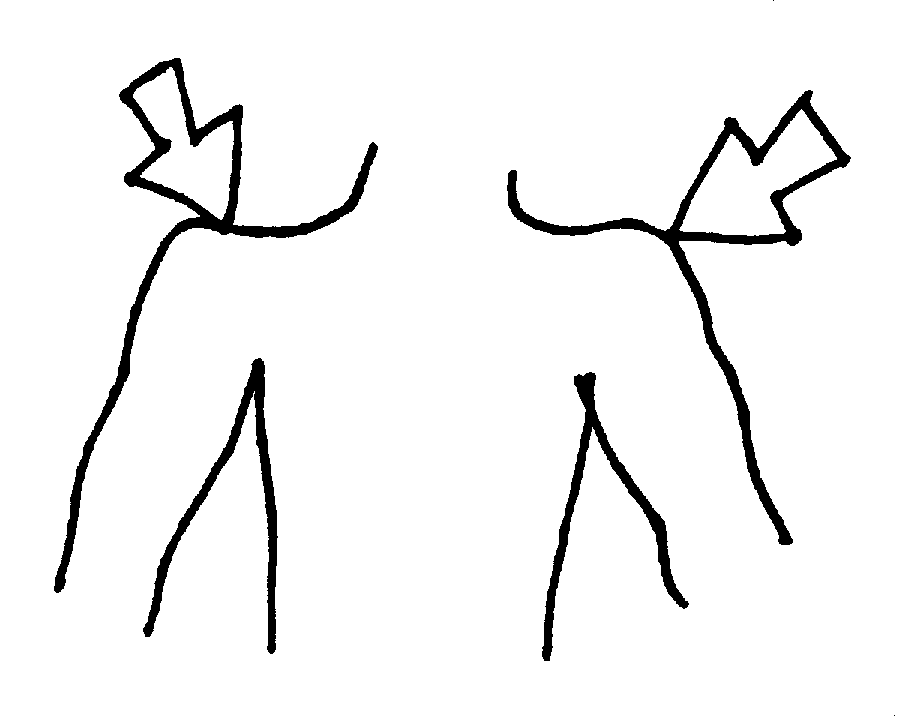 der Arm
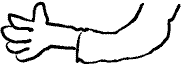 der Ellbogen
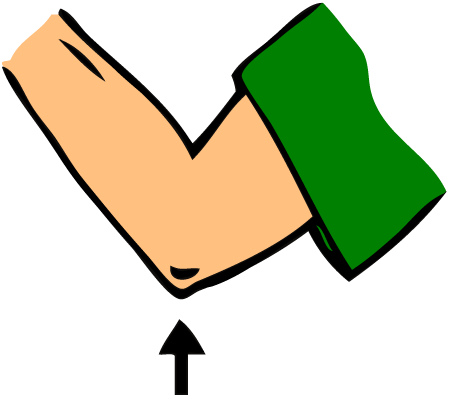 der Rücken
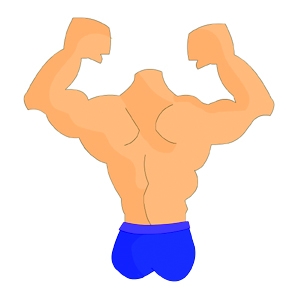 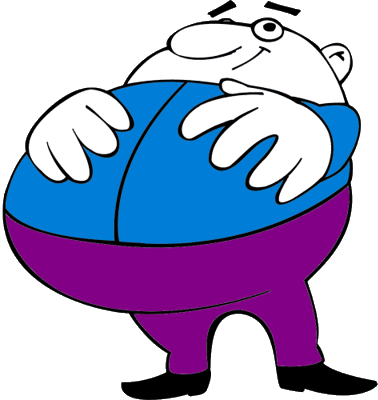 der Bauch
die Hand
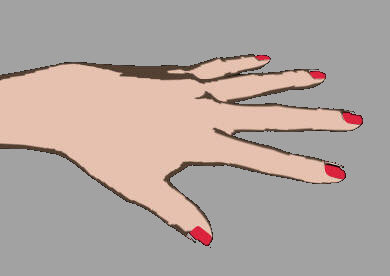 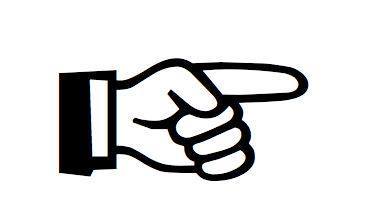 der Finger
das Bein
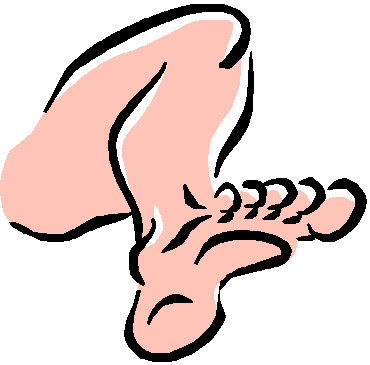 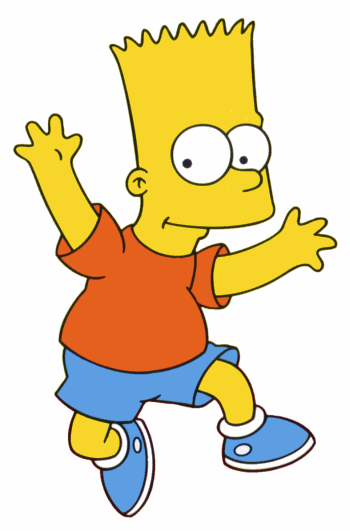 das Knie
der Fuß
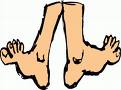 der Zeh
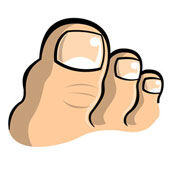 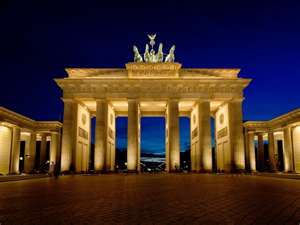 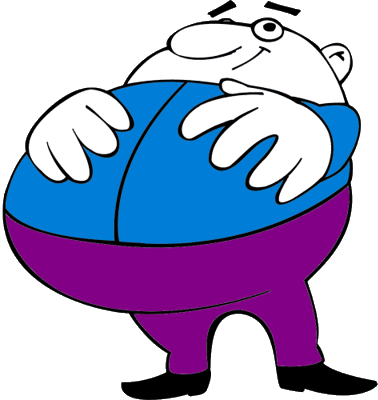 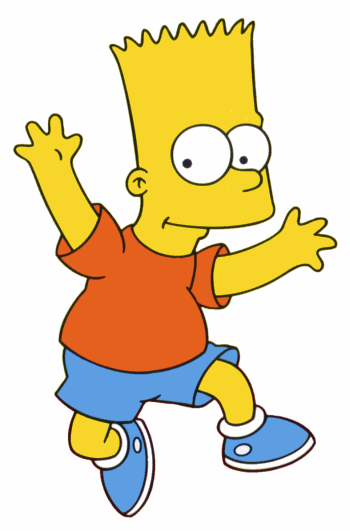 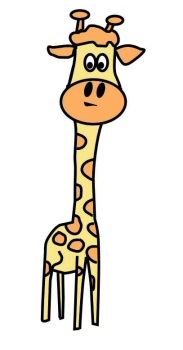 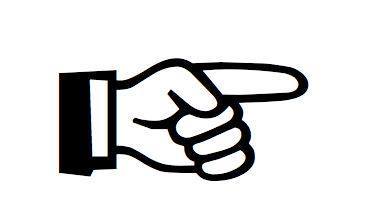 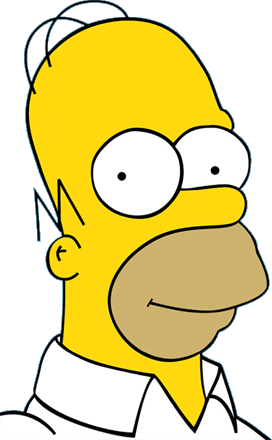 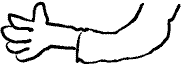 The Face – Das Gesicht
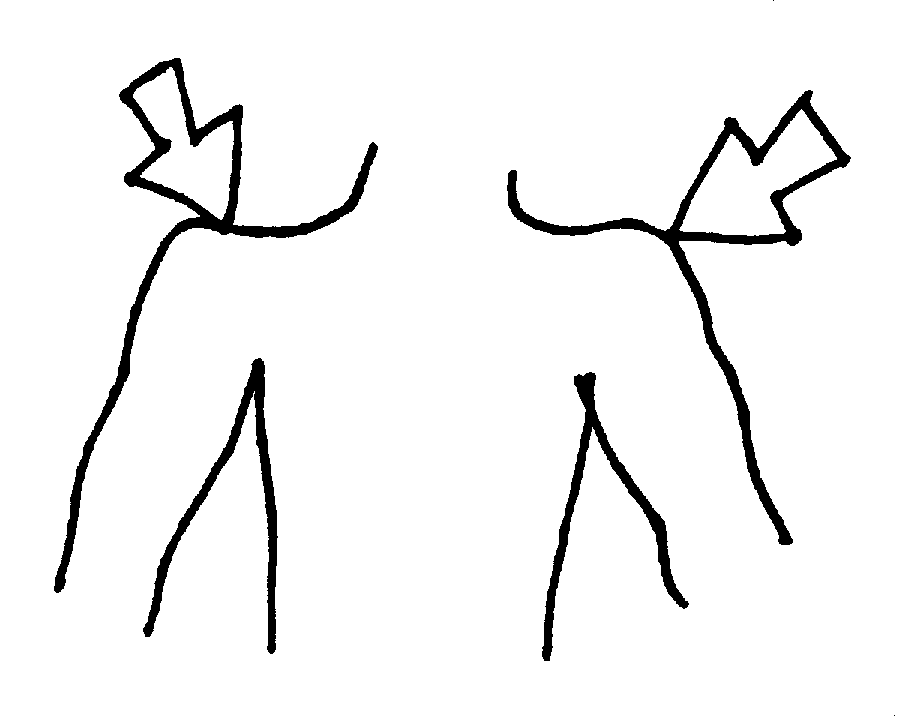 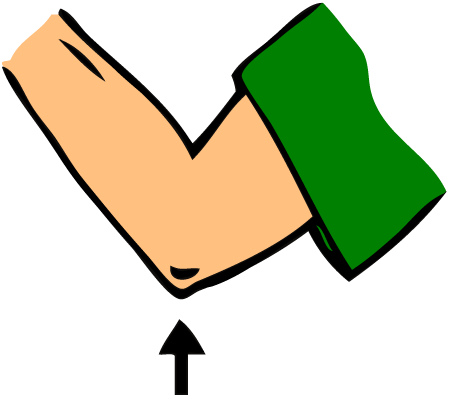 The eyes
The ears
The nose
The mouth
The chin
Die Augen
Die Ohren
Die Nase
Der Mund
Das Kinn
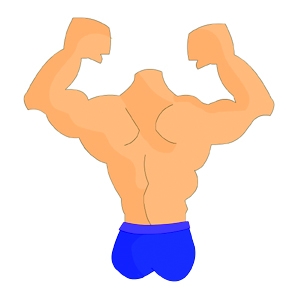 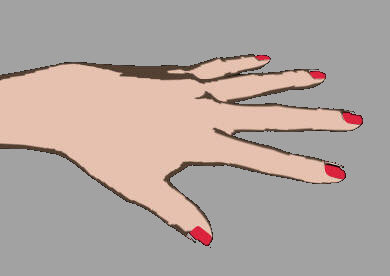 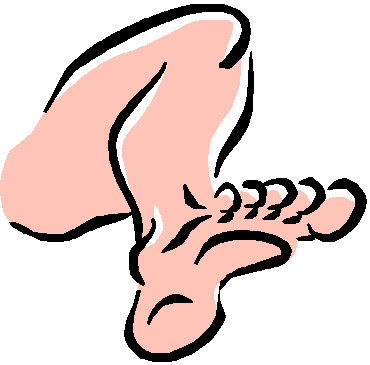 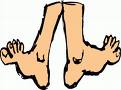 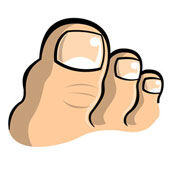 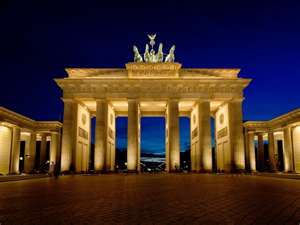 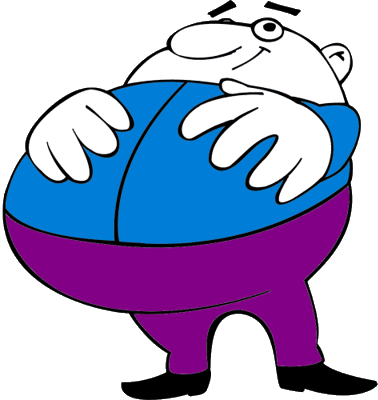 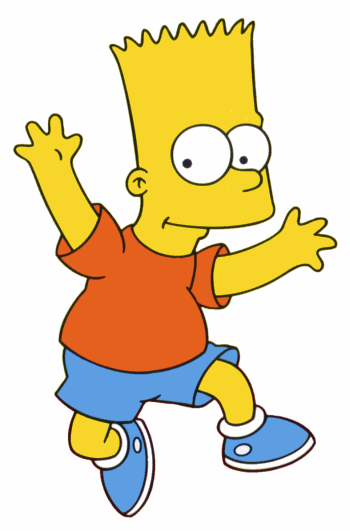 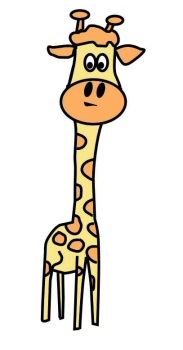 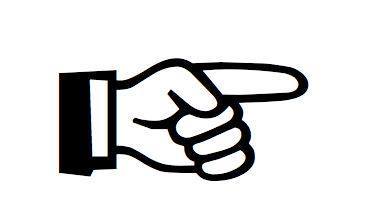 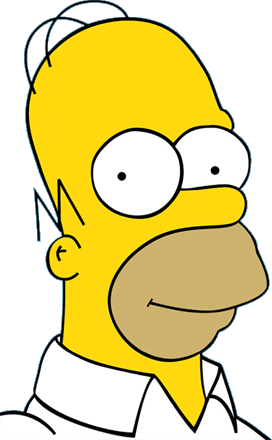 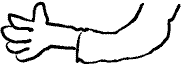 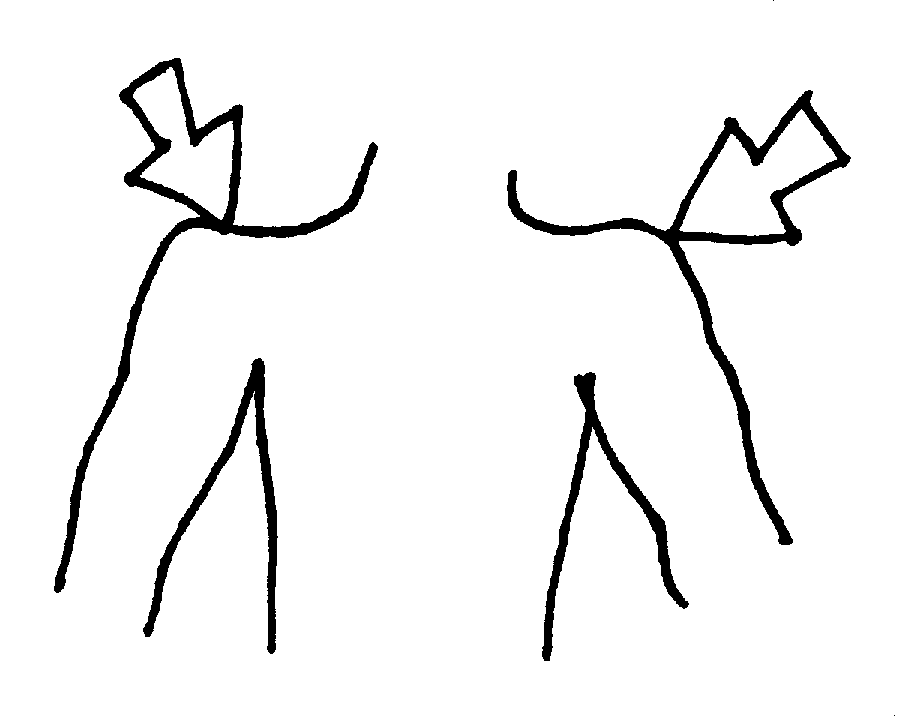 Hans sagt
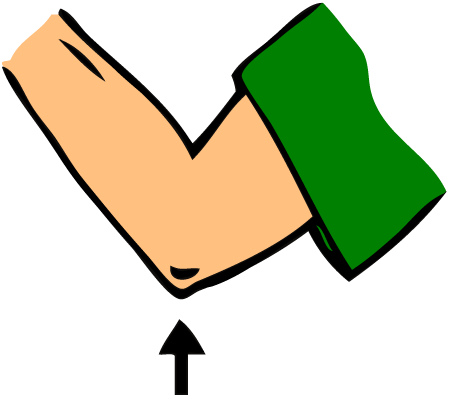 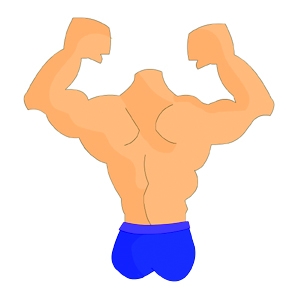 behrüht der/die/das …………………
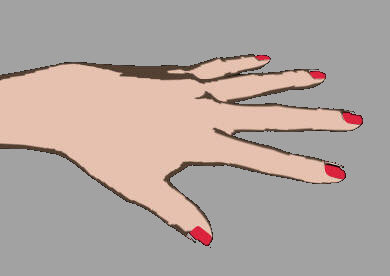 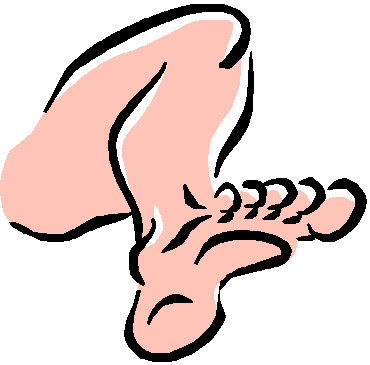 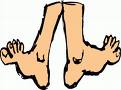 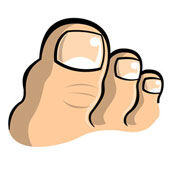 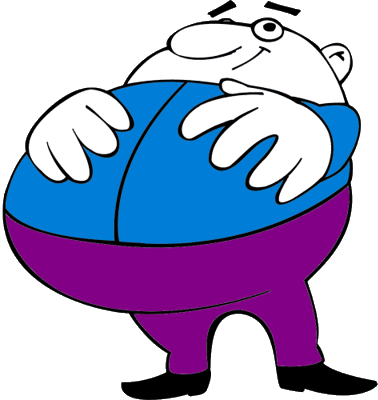 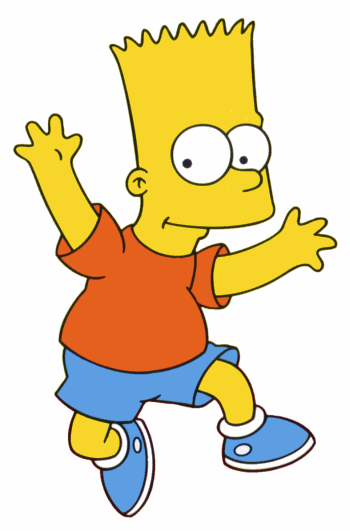 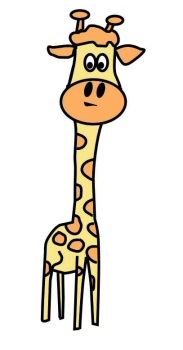 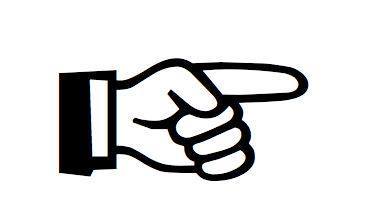 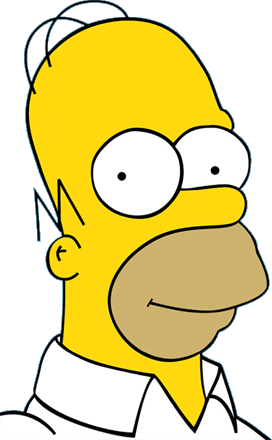 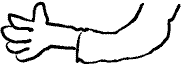 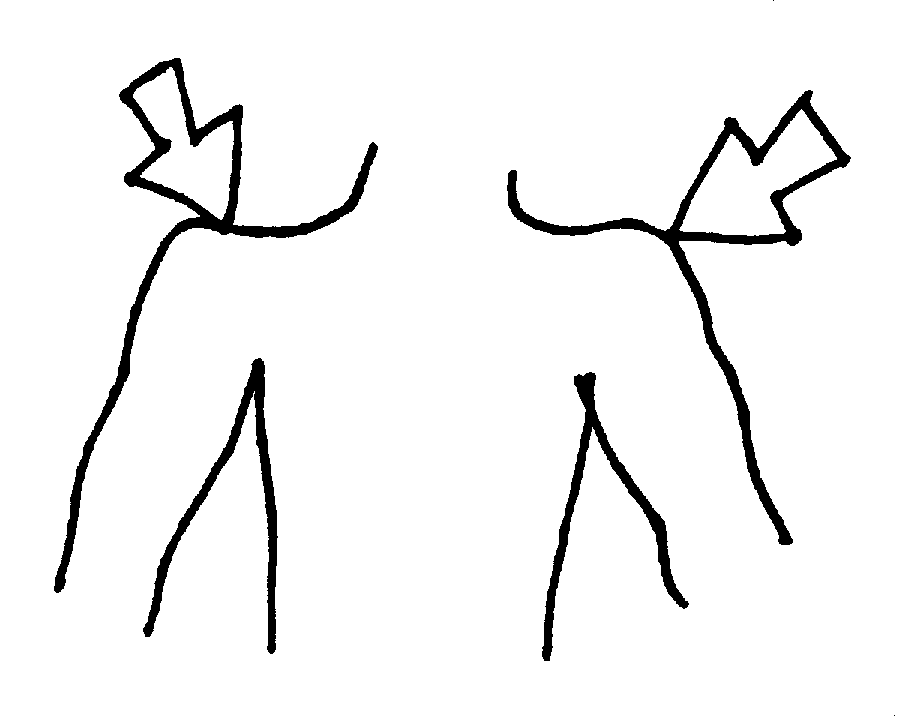 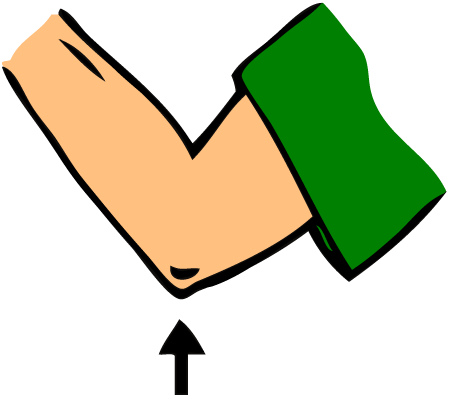 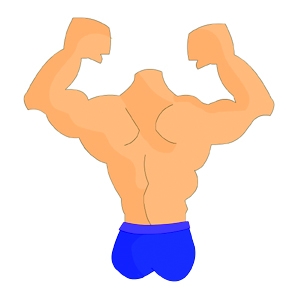 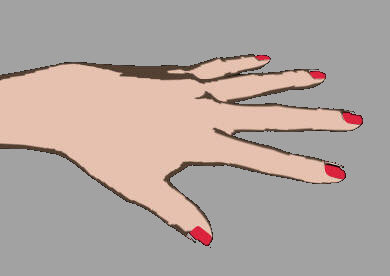 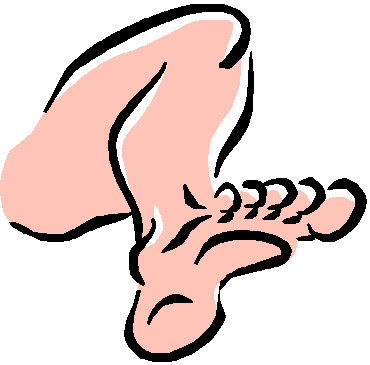 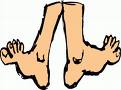 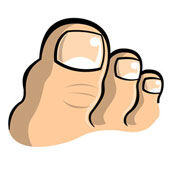 Zusammen - Together
Work with a partner using a wipe board and pen
Teacher says something we have learnt over the last 2 weeks in English
You work together quietly to write the German on your wipe board
After the time limit, reveal your answer
Repeat for different sentences
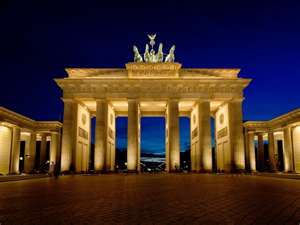 Parts of the Body
LO: Name the parts of the body in German
SC
 
I can play das Kartenspiel and give ‘Lob’ to support my partner
I can listen to a word and point to the correct part of the body
I can play ‘Simon says’ in German 
I can sing ‘Heads shoulders, knees and toes’ in German